Правовий статус водія транспортного засобу
Зміст навчальної дисципліни
МОДУЛЬ 1. Загальна характеристика правового статусу водія транспортного засобу.

МОДУЛЬ 2. Правовідносини, що виникають при порушенні водієм правил дорожнього руху та його причетності до дорожньо-транспортної пригоди.
Зміст навчальної дисципліни
МОДУЛЬ 1. Загальна характеристика правового статусу водія транспортного засобу.
Тема 1: Загальна характеристика основних термінів та категорій дисципліни.
Тема 2: Права та обов’язки водія транспортного засобу.
Тема 3: Юридична відповідальність водія транспортного засобу.
Зміст навчальної дисципліни
МОДУЛЬ 2. ПРАВОВІДНОСИНИ, ЩО ВИНИКАЮТЬ ПРИ ПОРУШЕННІ ВОДІЄМ ПДР ТА ЙОГО ПРИЧЕТНОСТІ ДО ДТП.

Тема 4: Права та обов’язки водія ТЗ при порушенні правил дорожнього руху.
Тема 5: Права та обов’язки водія ТЗ у разі причетності до ДТП.
Тема 6: Відшкодування шкоди, завданої внаслідок ДТП.
Тема 7: Правові підстави обмеження прав водія ТЗ.
Модуль 1. Загальна характеристика правового статусу водія ТЗ
Порядок отримання статусу водія
Порядок отримання статусу водія
Право на отримання посвідчення водія
Способи набуття права власності на ТЗ
Способи набуття права користування чужим ТЗ
отримання дозволу власника ТЗ, шляхом передачі свідоцтва про реєстрацію (техпаспорта);
перебування у трудових відносинах із власником ТЗ;
укладання цивільно-правового договору;
видача довіреності
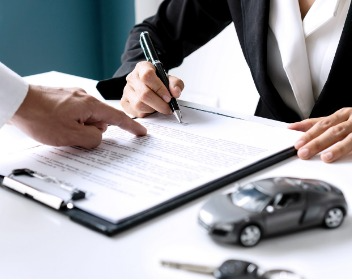 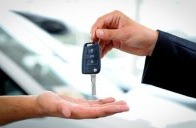 Тема 2. Права водія транспортного засобу
право керувати ТЗ та перевозити пасажирів або вантажі на дорогах, вулицях та в інших місцях, де рух транспорту не заборонено;
передавати право користування і розпорядження приватним ТЗ іншій особі, яка має відповідне право на керування;
право знати причину зупинки, перевірки та огляду ТЗ, прізвище та посаду особи, яка здійснює нагляд за дорожнім рухом;
право на фото- та відеозйомку працівника Національної поліції чи іншої особи, яка здійснює нагляд за дорожнім рухом;
право на отримання необхідної допомоги від посадових осіб, які беруть участь у забезпеченні безпеки дорожнього руху;
право відступати від вимог Закону України «Про дорожній рух» в умовах дії непереборної сили або коли іншими засобами неможливо запобігти власній загибелі чи каліцтву громадян;
Права водія транспортного засобу(продовження)
права у випадку надання ТЗ працівникам Національної поліції чи закладу охорони здоров’я;
права у випадку примусового відчуження або вилучення ТЗ потреб держави в умовах правового режиму воєнного чи надзвичайного стану;
право на відшкодування збитків, завданих внаслідок невідповідності стану автомобільних доріг, вулиць, залізничних переїздів вимогам безпеки дорожнього руху;
право на страхування ТЗ від ризиків, які можуть виникнути у процесі його експлуатації (КАСКО);
право на оскарження незаконних дій чи рішень працівників відповідних підрозділів Національної поліції, військової інспекції безпеки дорожнього руху, Військової служби правопорядку у Збройних Силах України тощо.
Обов’язки водія транспортного засобу
обов’язок наявності у водія документів, що посвідчують право на керування ТЗ та їх пред’явлення;
обов’язок мати поліс обов'язкового страхування цивільно-правової відповідальності власників наземних транспортних засобів (ОСЦПВ, ОСЦПВНТЗ, Автоцивілка);
обов’язок дотримання правил дорожнього руху та безпеки руху;
обов’язок виконання законних вимог представників Національної поліції та інших уповноважених осіб;
обов’язок підтримання ТЗ у належному технічному стані тощо.
Юридична відповідальність водія за порушення ПДР
Адміністративно-правова відповідальність. Накладення арешту на майно власника ТЗ.
Кримінальна відповідальність водія ТЗ.
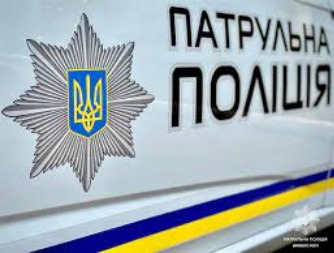 Накладення арешту на майно власника ТЗ
Тема 4. Права та обов’язки водія при порушенні правил дорожнього руху
Фіксація порушення ПДР у автоматичному режимі
- Суб’єкти відповідальності за порушення ПДР, зафіксоване в автоматичному режимі;
- Способи повідомлення про правопорушення і накладання адміністративного стягнення у разі його фіксації у автоматичному режимі.
Фіксація порушення ПДР у неавтоматичному режимі
- права та обов’язки водія при зупинці ТЗ представниками правоохоронних органів;
- права та обов’язки водія при розгляді поліцейським справи про адміністративне правопорушення безпосередньо на місті та складанні постанови чи протоколу про адміністративне правопорушення;
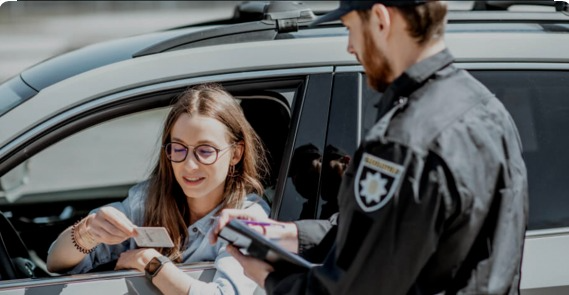 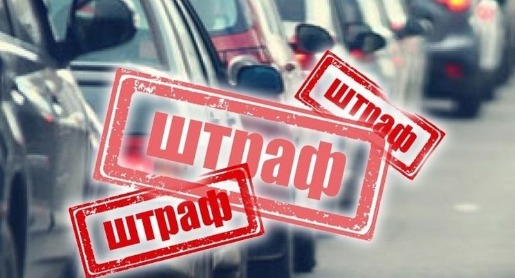 Фіксація порушення ПДР у неавтоматичному режимі
Порядок проведення огляду водія ТЗ на визначення перебування у стані алкогольного, наркотичного чи іншого сп’яніння або під впливом лікарських препаратів, що знижують увагу та швидкість реакції.
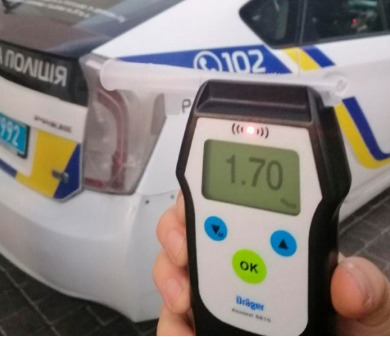 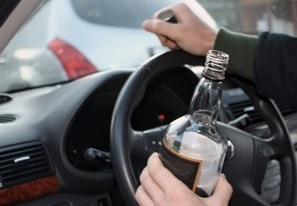 Тема 5. Права та обов’язки водія у разі його причетності до ДТП
Права та обов’язки водія у разі його причетності до ДТП
Загальний алгоритм дій при ДТП;
Оформлення ДТП, внаслідок якої особі завдані тілесні ушкодження або заподіяна смерть;
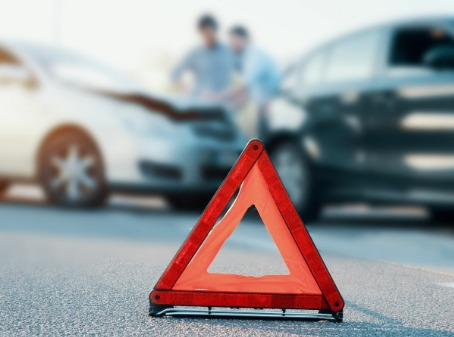 Права та обов’язки водія у разі його причетності до ДТП
Оформлення ДТП, яка спричинила пошкодження майна. Правила складання Європротоколу.
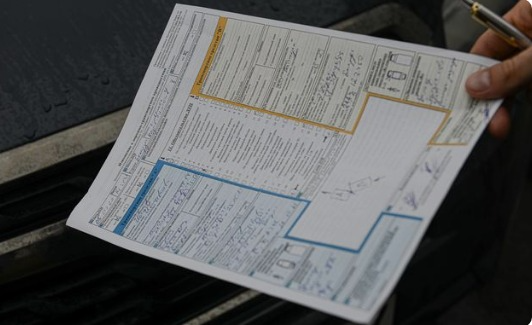 Умови оформлення Європротоколу
Права та обов’язки водія у разі його причетності до ДТП
Отримання виплат страхового відшкодування у разі ДТП.
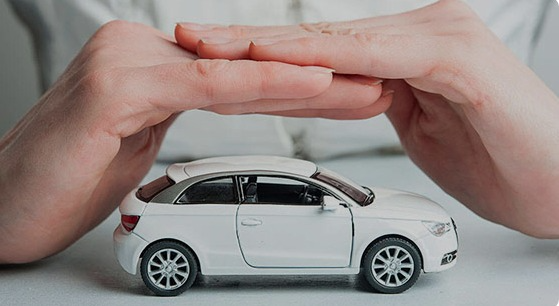 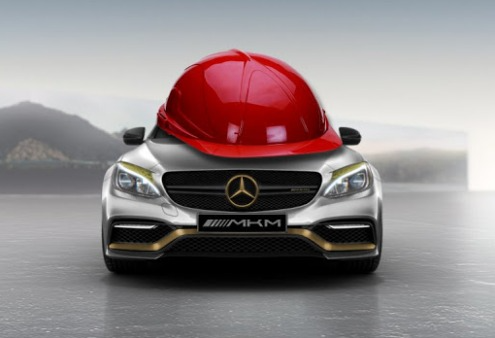 Тема 6. Відшкодування шкоди, завданої внаслідок ДТП
Обґрунтування позовних вимог щодо стягнення компенсації за шкоду, завдану внаслідок ДТП
Обґрунтування позовних вимог у цивільному процесі:
- відшкодування матеріальної та моральної шкоди у зв’язку зі знищенням чи пошкодженням ТЗ, які належать фізичним особам на праві приватної власності.
Особливості доказування у господарському процесі:
- обґрунтування позовних вимог про відшкодування шкоди, заподіяної внаслідок ДТП, юридичною особою та/або фізичною особою-підприємцем у господарському процесі.
Обґрунтування позовних вимог щодо стягнення компенсації за шкоду, завдану внаслідок ДТП
Доведення вимог цивільного позову у кримінальному процесі, якщо внаслідок ДТП було спричинено середньої тяжкості або тяжкі тілесні ушкодження потерпілому або його смерть:
1) відшкодування матеріальної та моральної шкоди, спричиненої пошкодженням майна потерпілого внаслідок ДТП;
2) стягнення компенсації за моральну та матеріальну шкоду, заподіяну життю та здоров’ю потерпілого, а також збитки, завдані пішоходу та/або пасажиру:
- обґрунтування та розрахунок розміру відшкодування шкоди, пов’язаної з лікуванням потерпілого;
- обґрунтування та розрахунок розміру відшкодування шкоди, пов’язаної з тимчасовою втратою працездатності потерпілим;
- обґрунтування та розрахунок розміру відшкодування шкоди, пов’язаної зі стійкою втратою працездатності потерпілим;
- особливості стягнення компенсації за шкоду, пов’язану зі смертю потерпілого.
Особливості відшкодування шкоди, завданої внаслідок ДТП специфічним суб’єктом
Особливості відшкодування шкоди, завданої:
особою, яка не має посвідчення водія, але допущена до керування ТЗ;
неповнолітньою особою, яка керувала ТЗ, що був йому наданий власником останнього;
особою, яка має статус учасника бойових дій;
нерезидентом на території України;
особою, яка зареєстрована на ТОТ України;
власником свійської тварини.